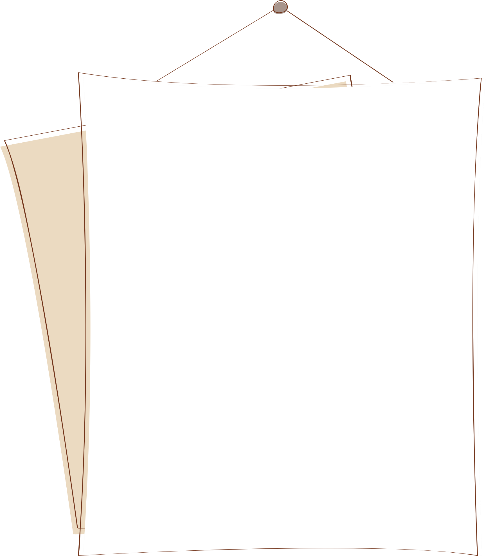 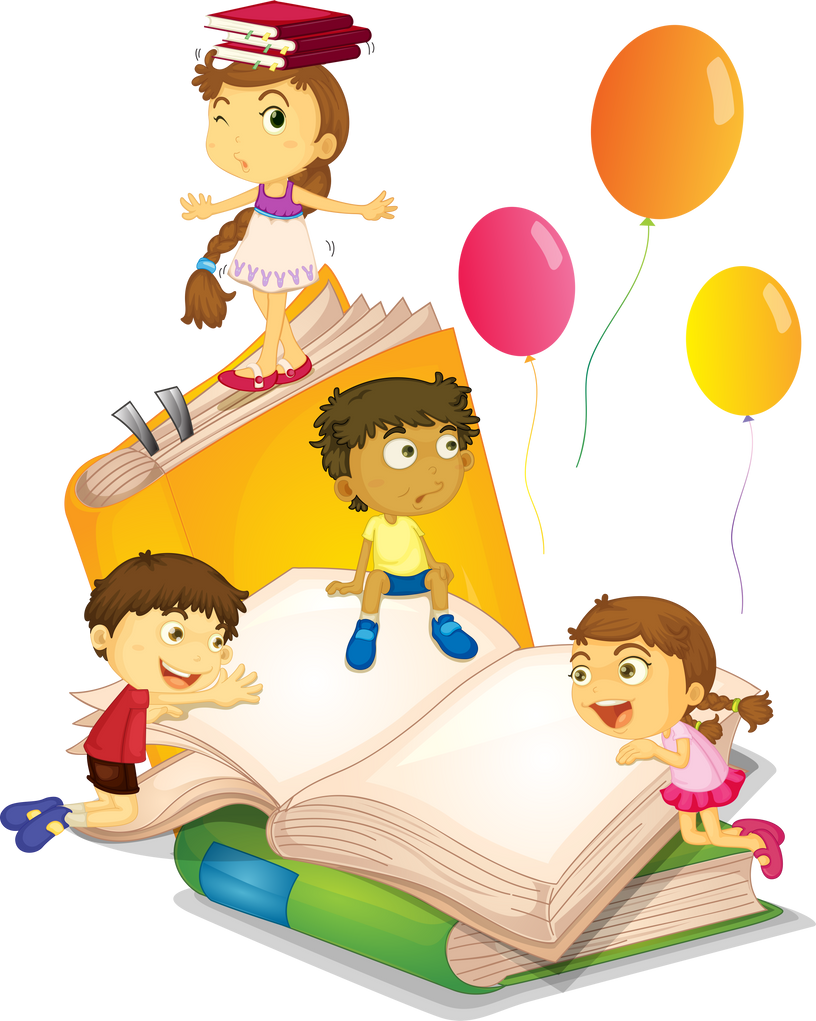 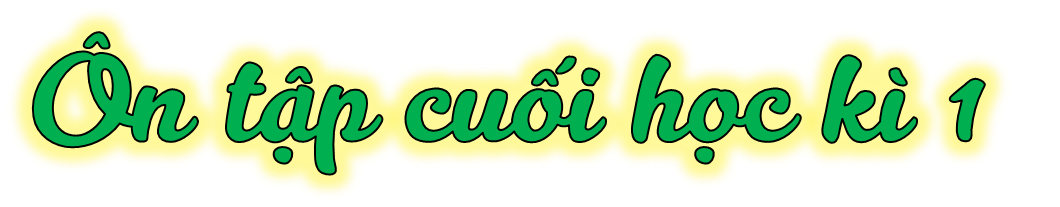 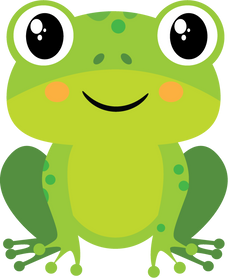 Chào các bạn đã đến với lớp học nấu ăn. Hôm nay, chúng ta sẽ cùng nhau làm món Hamburger nhé!
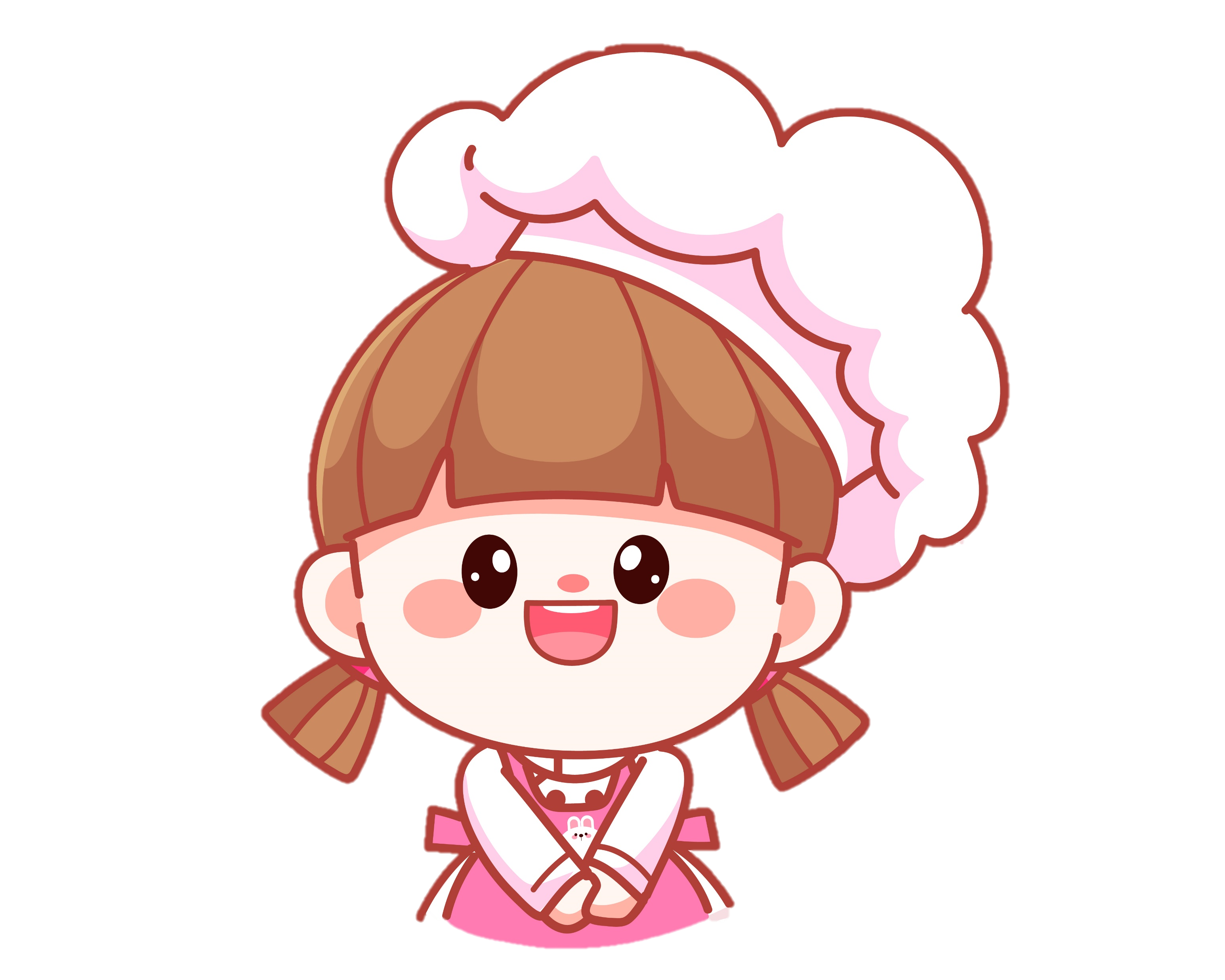 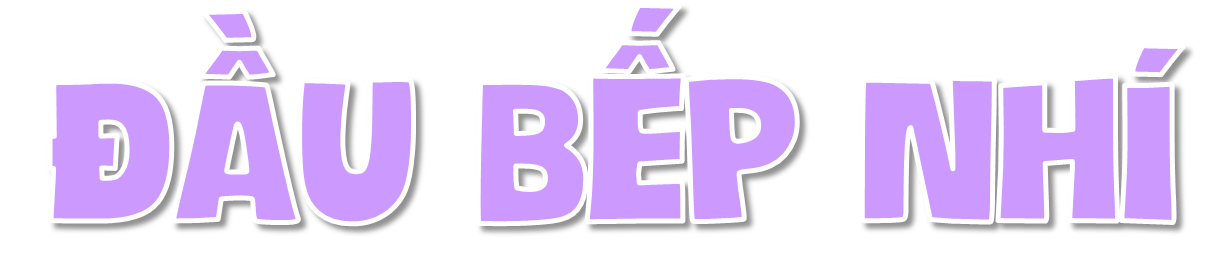 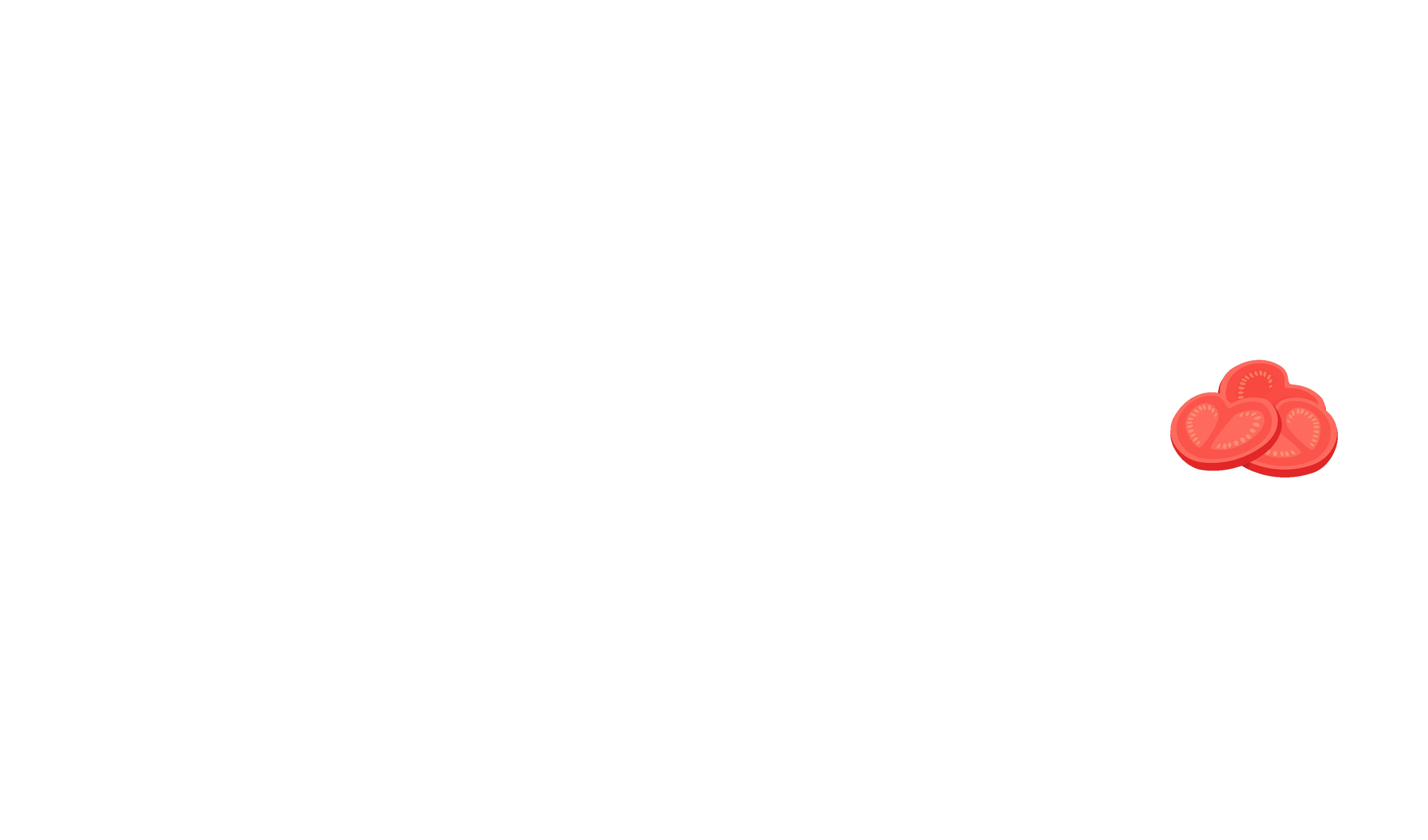 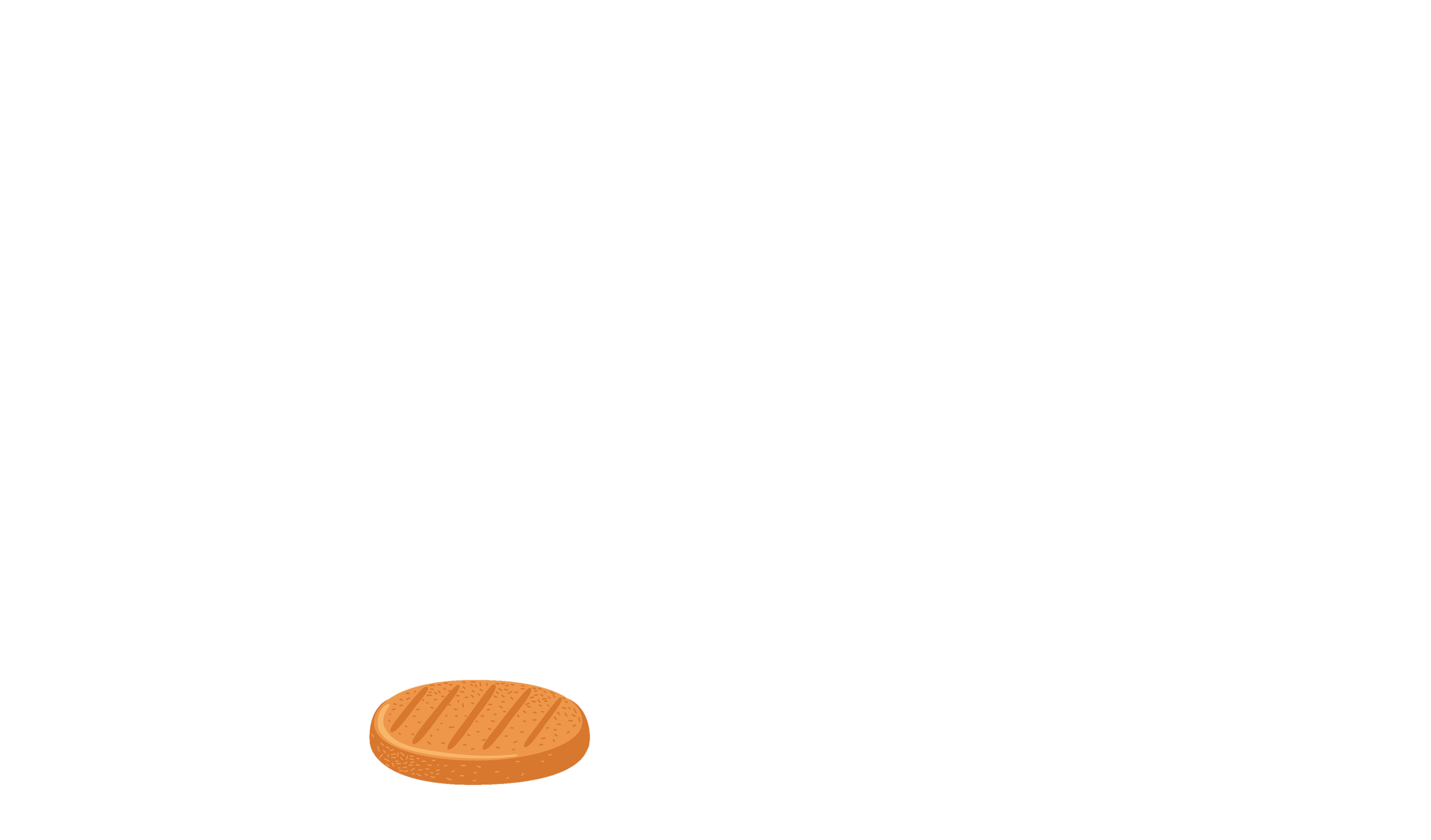 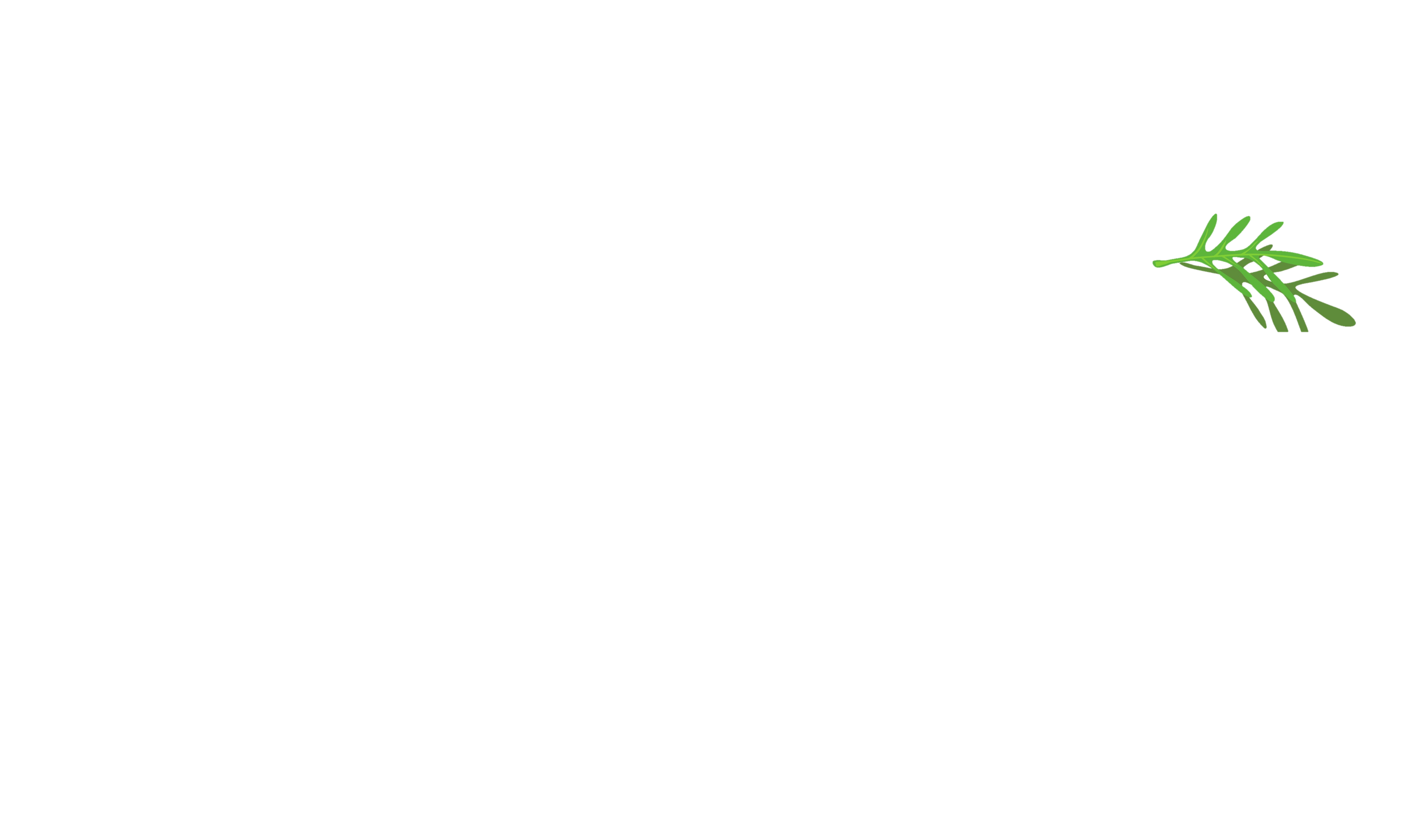 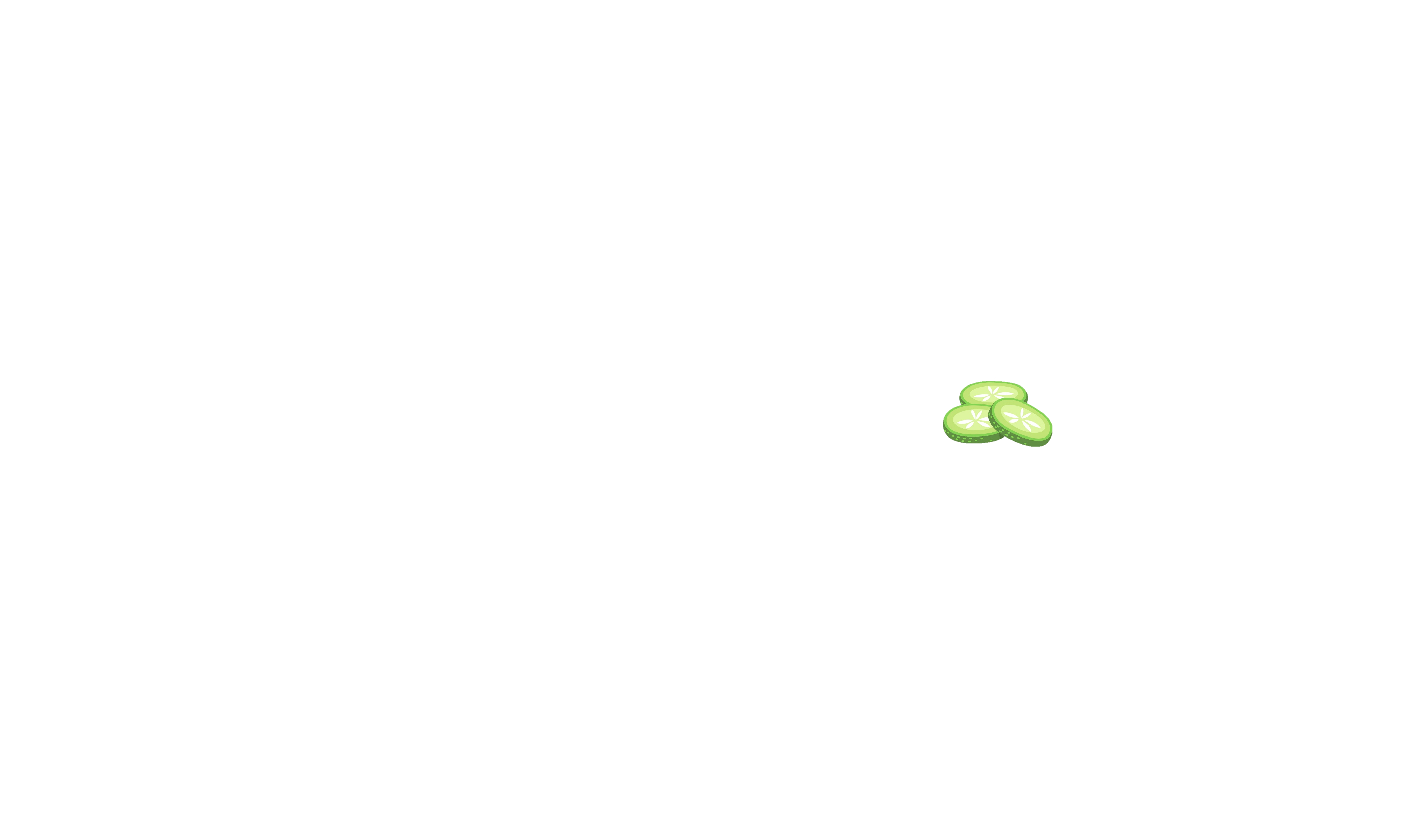 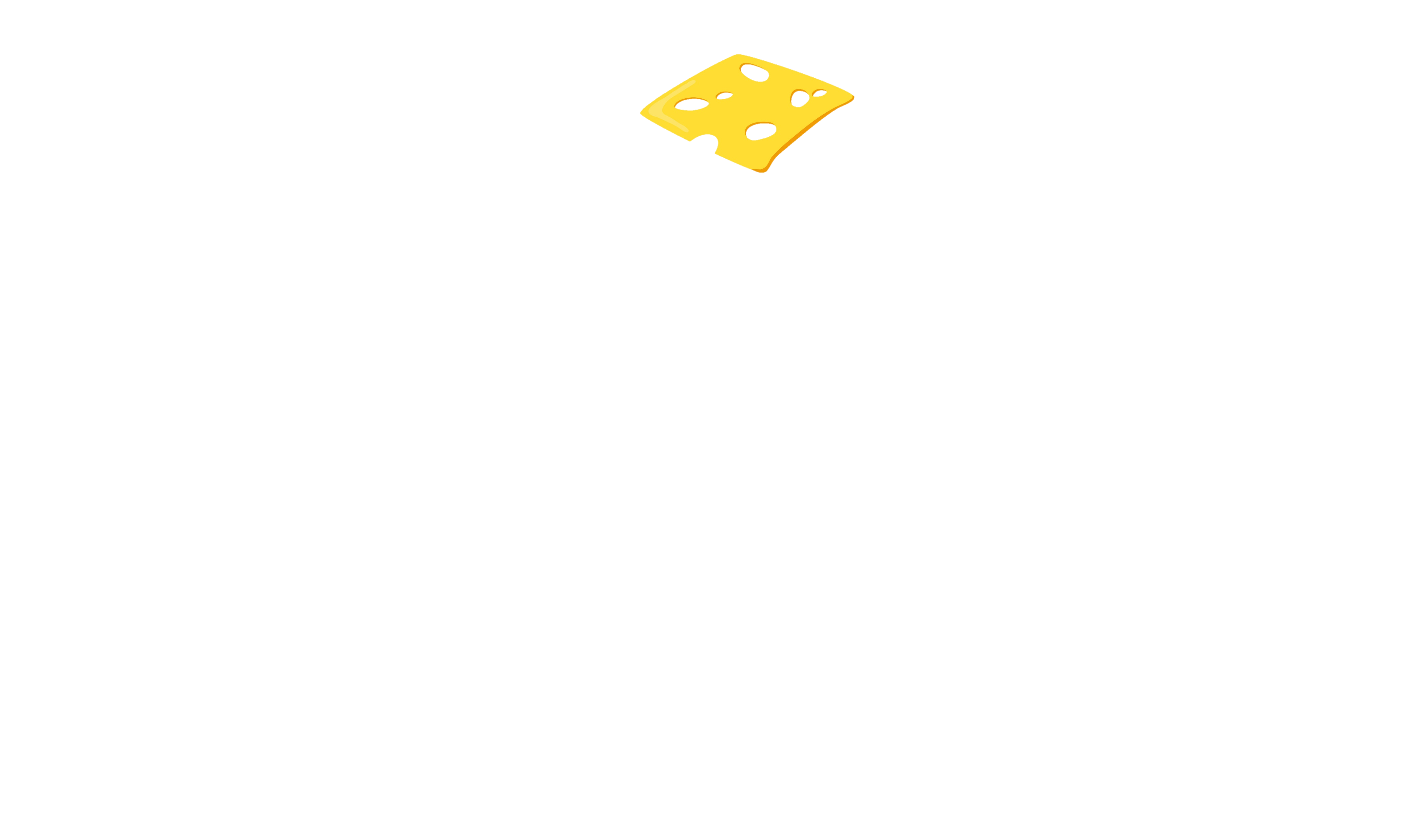 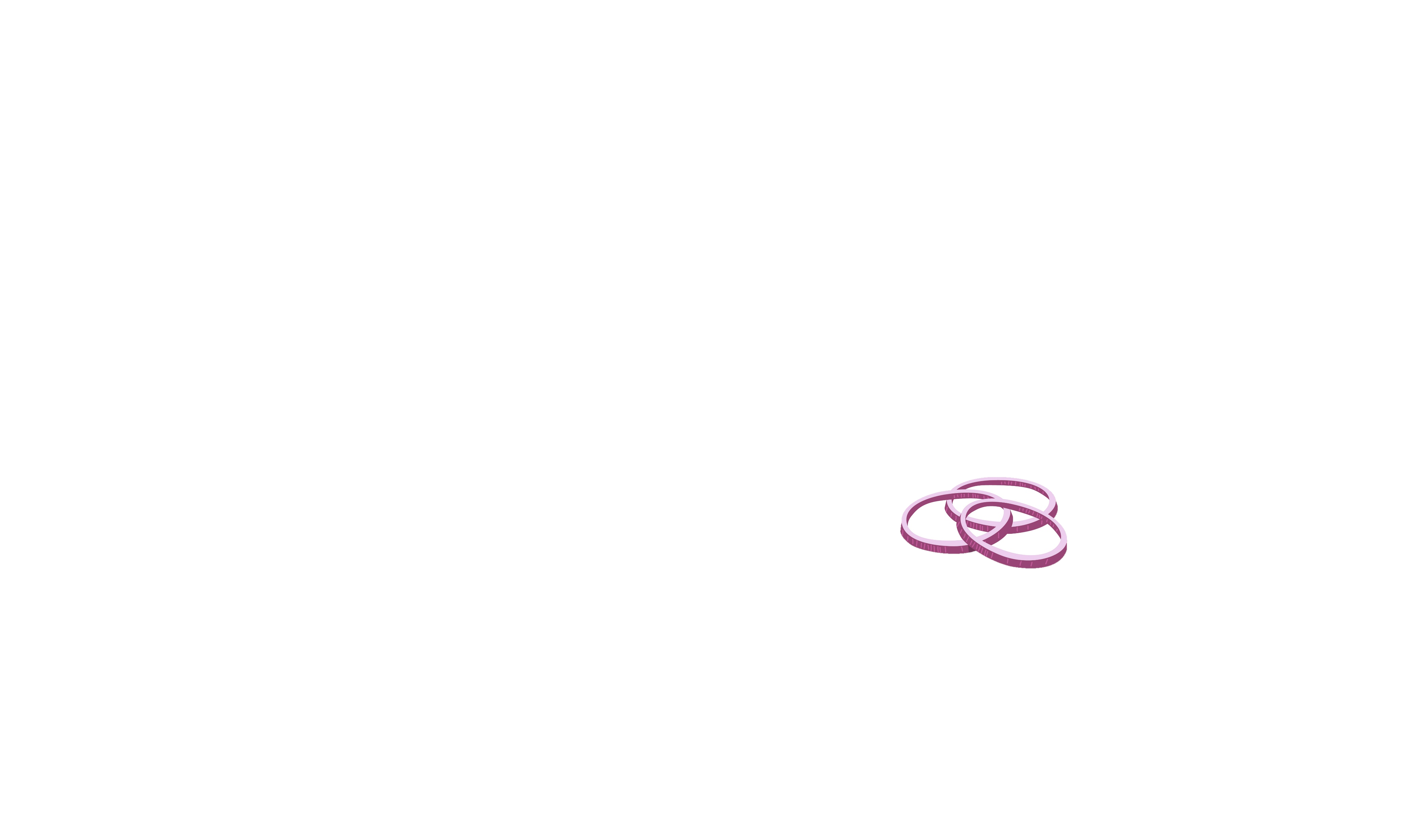 NGUYÊN LIỆU
Tên và ý nghĩa của biển báo giao thông này là gì?
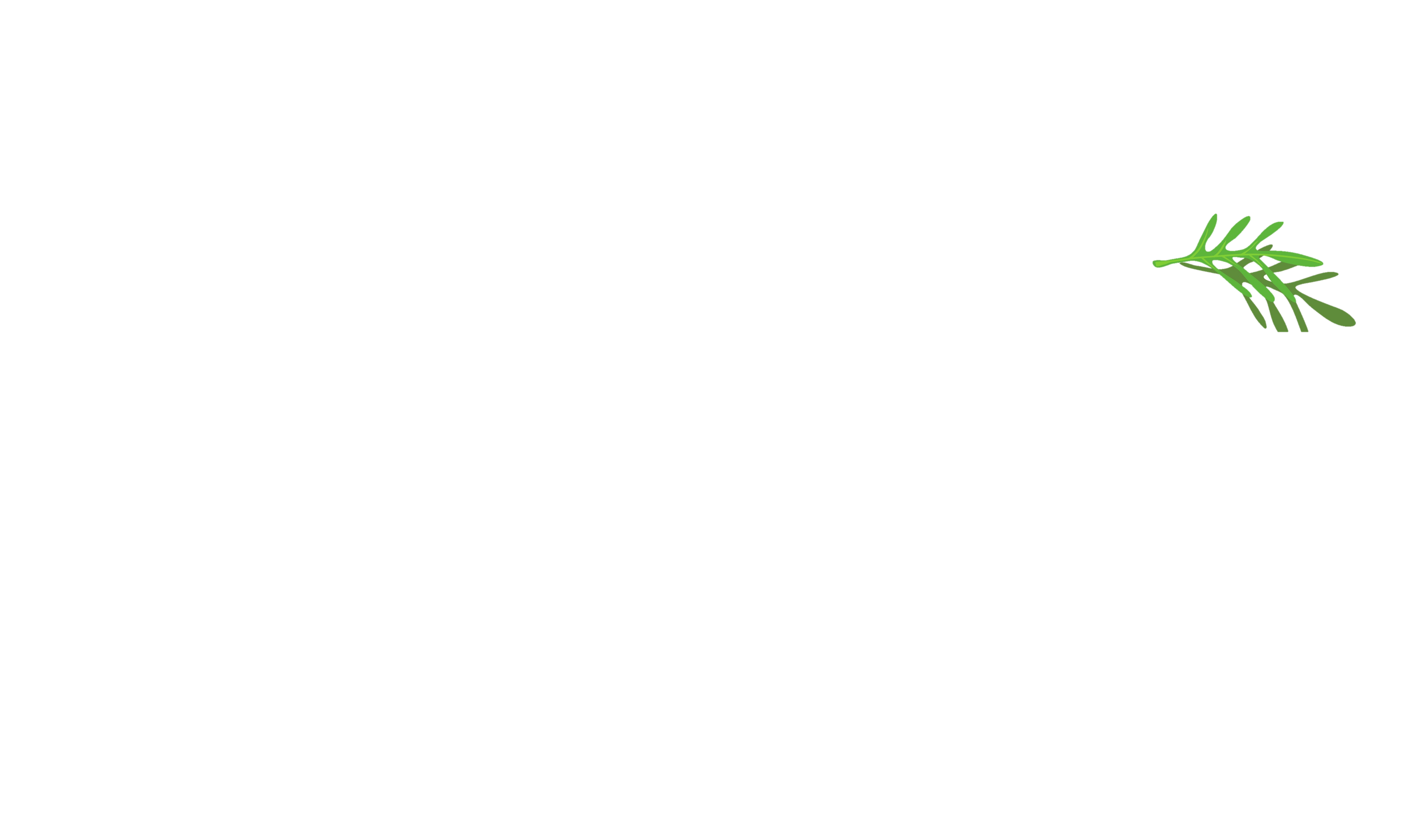 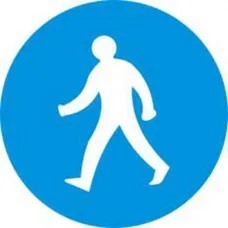 Biển báo dành cho người đi bộ
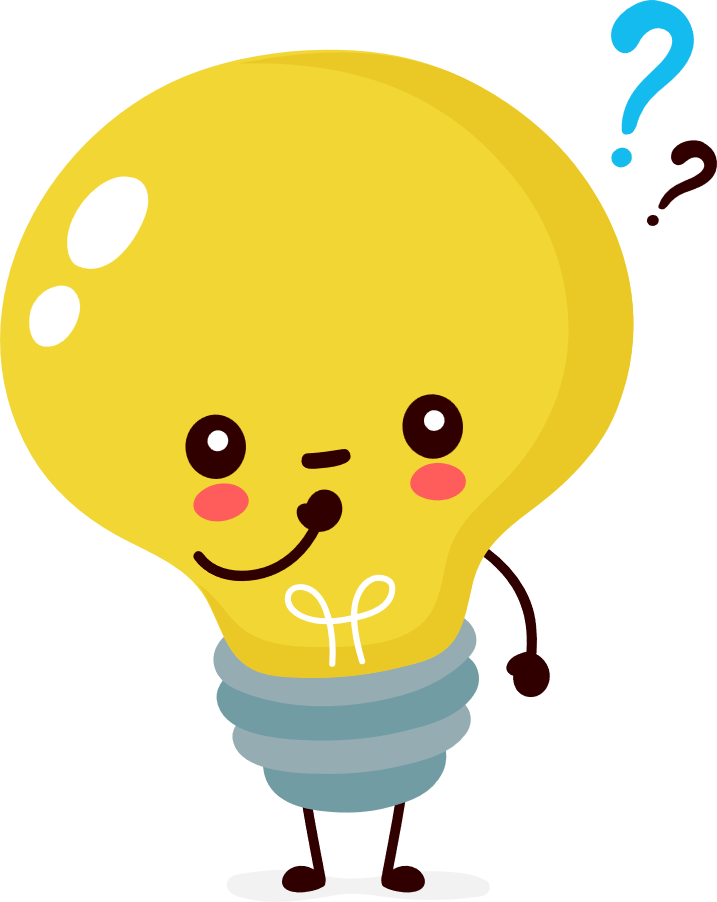 Các loại xe cơ giới và thô sơ (trừ xe đạp và xe lăn dành cho người tàn tật) không được phép đi vào đường đã đặt biển này, trừ trường hợp đi cắt ngang qua nhưng phải đảm bảo tuyệt đối an toàn cho người đi bộ.
Tên và ý nghĩa của biển báo giao thông này là gì?
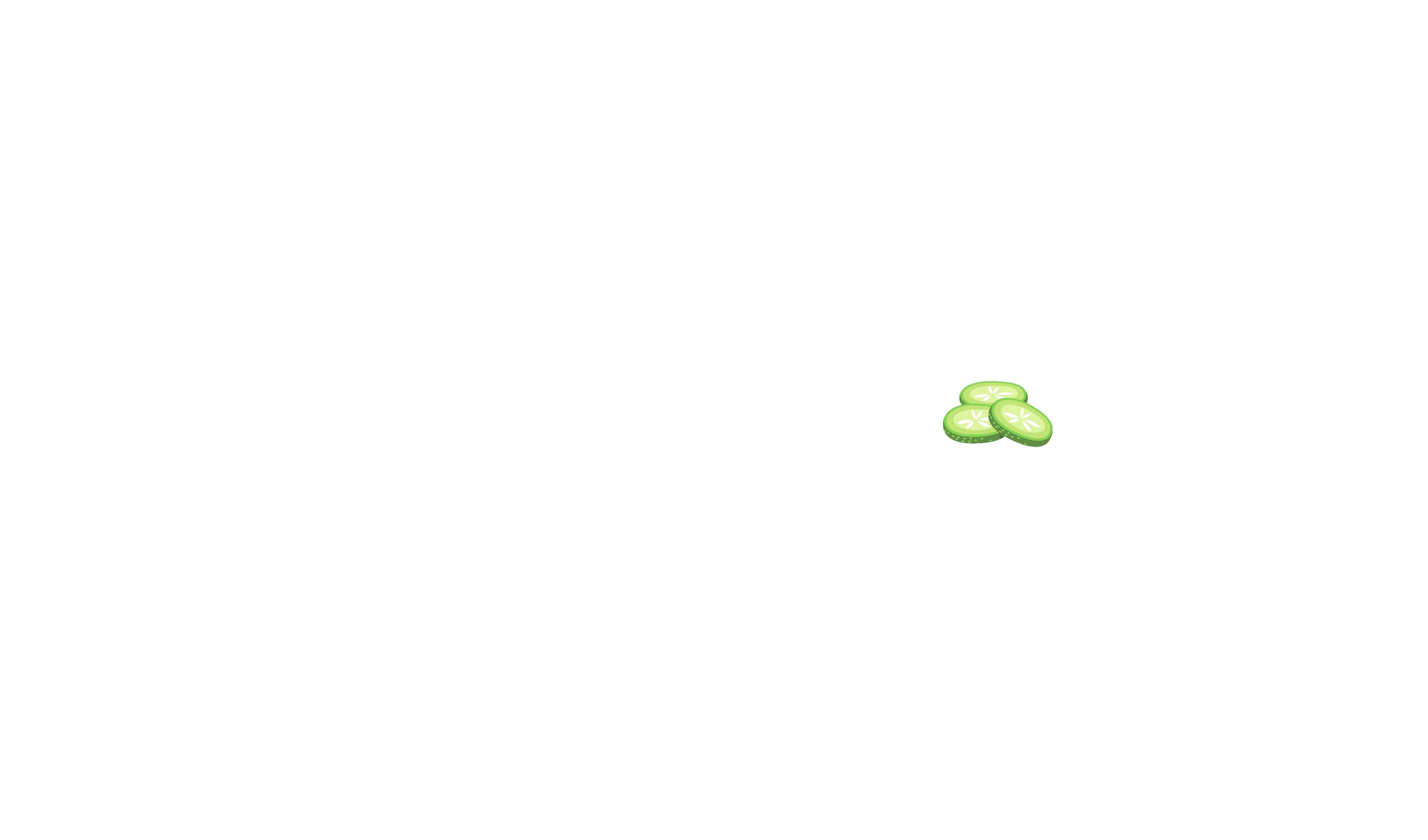 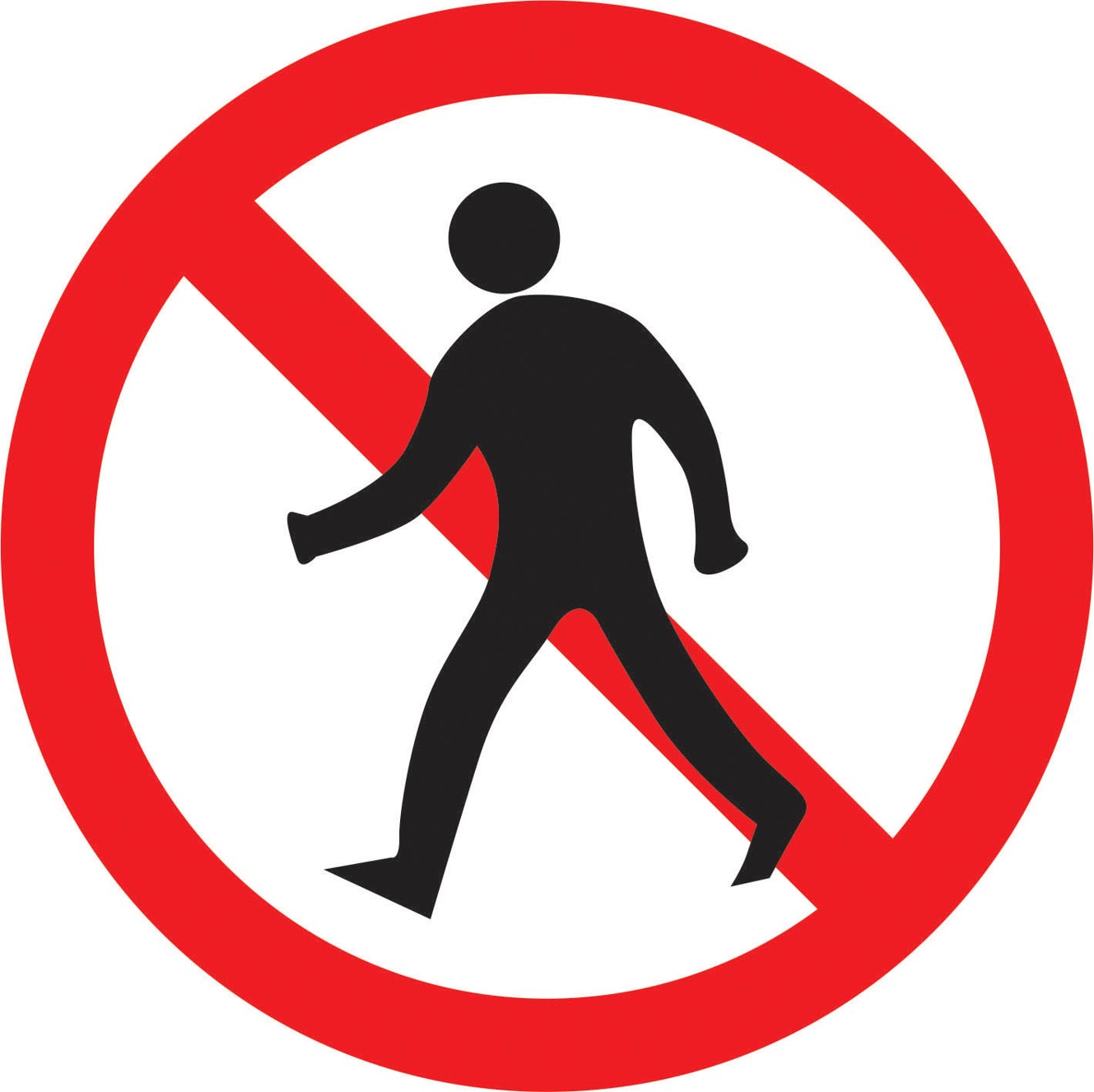 Biển báo cấm người đi bộ
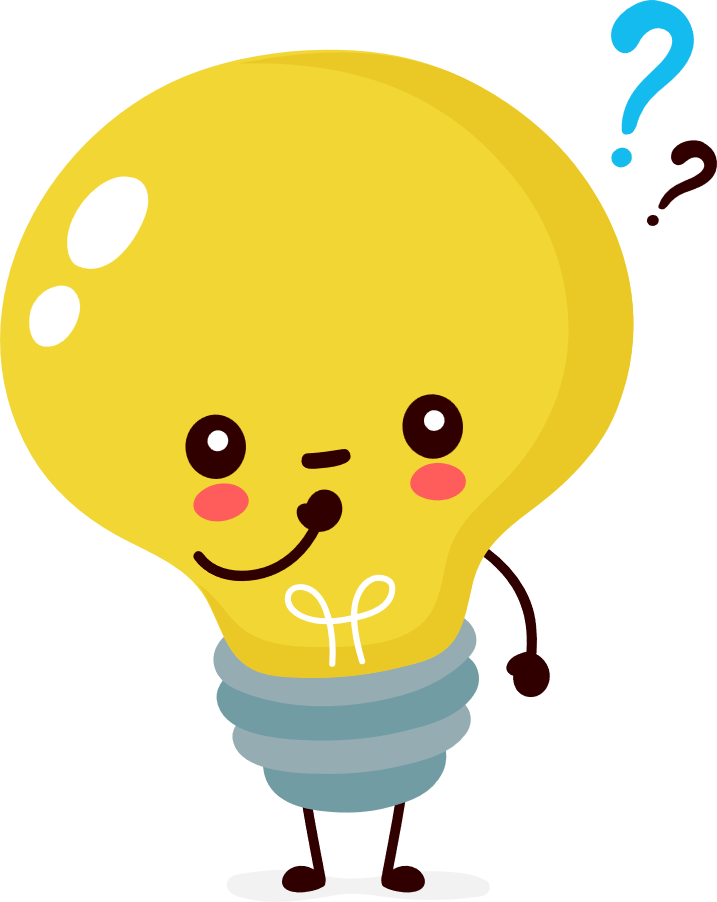 Biển báo cấm người đi bộ là biển báo cấm người đi bộ qua lại trên tuyến đường đó để đảm bảo an toàn tại nơi có gắn biển báo.
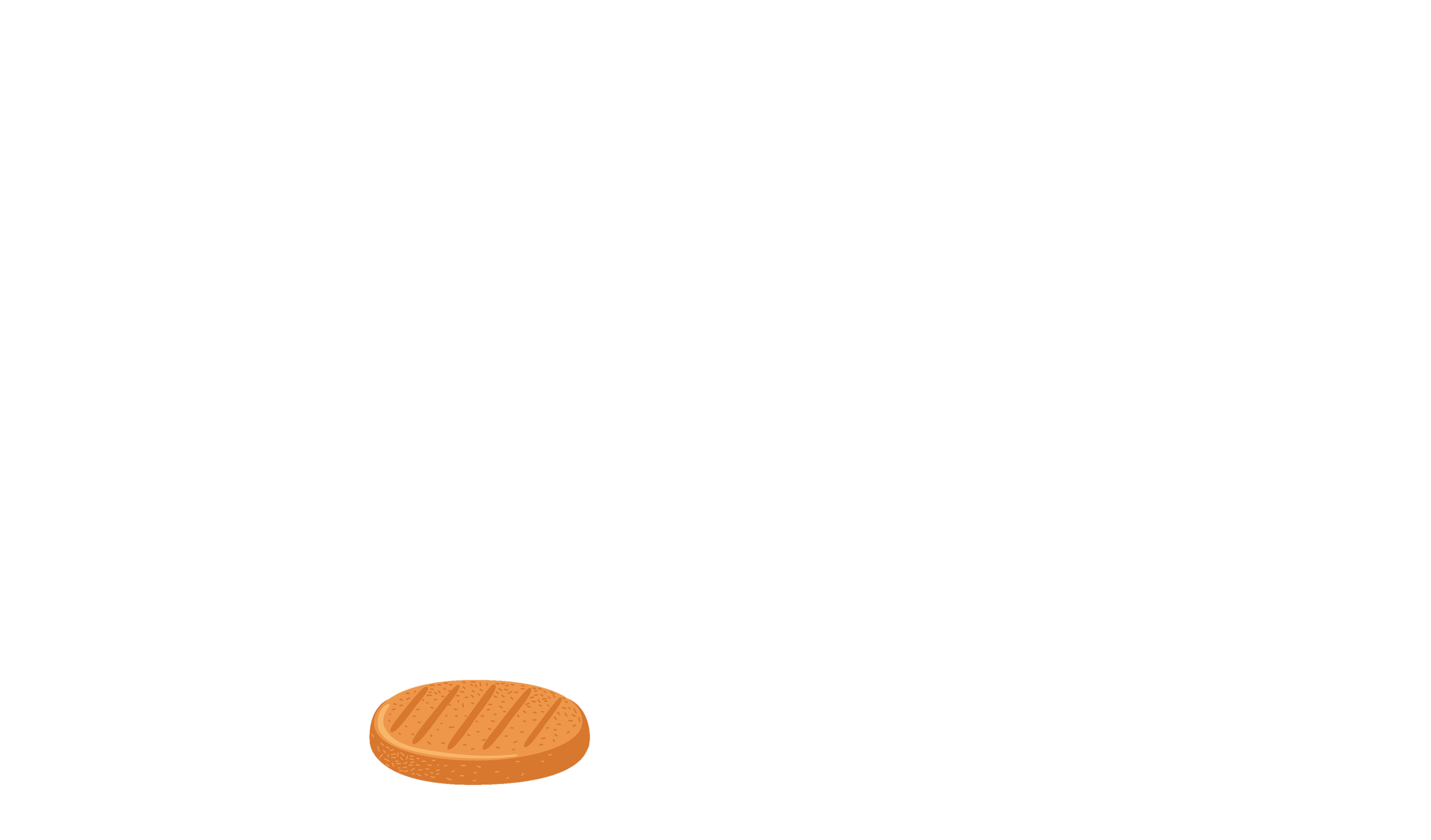 Tên và ý nghĩa của biển báo giao thông này là gì?
Biển báo cấm đi ngược chiều
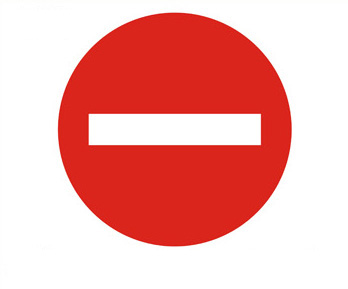 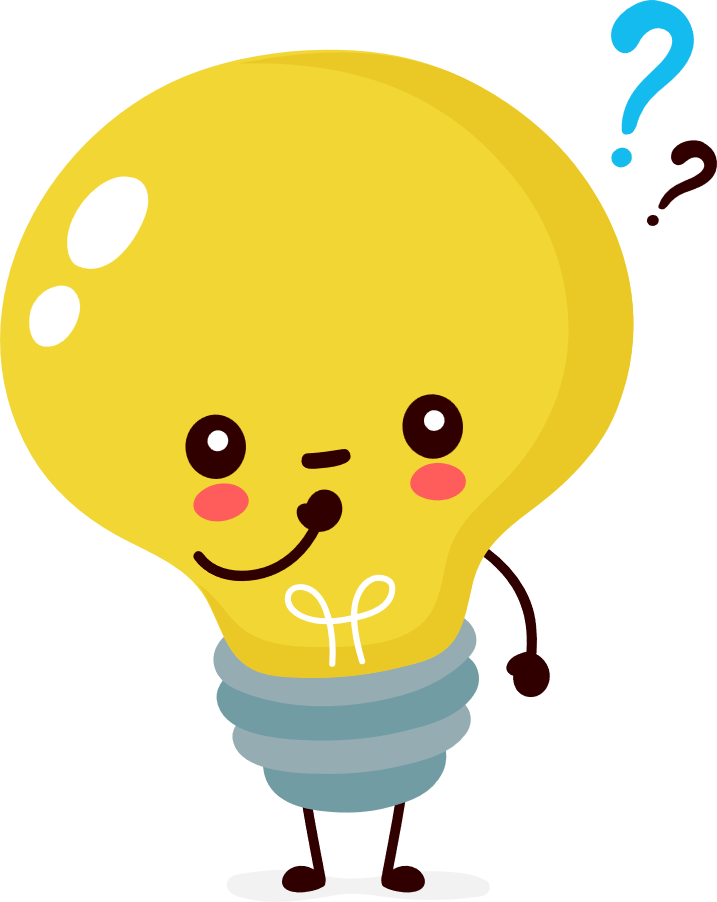 Biển báo cấm đi ngược chiều để báo đường cấm các loại xe (cơ giới và thô sơ) đi vào theo chiều đặt biển, trừ các xe ưu tiên.
Tên và ý nghĩa của biển báo giao thông này là gì?
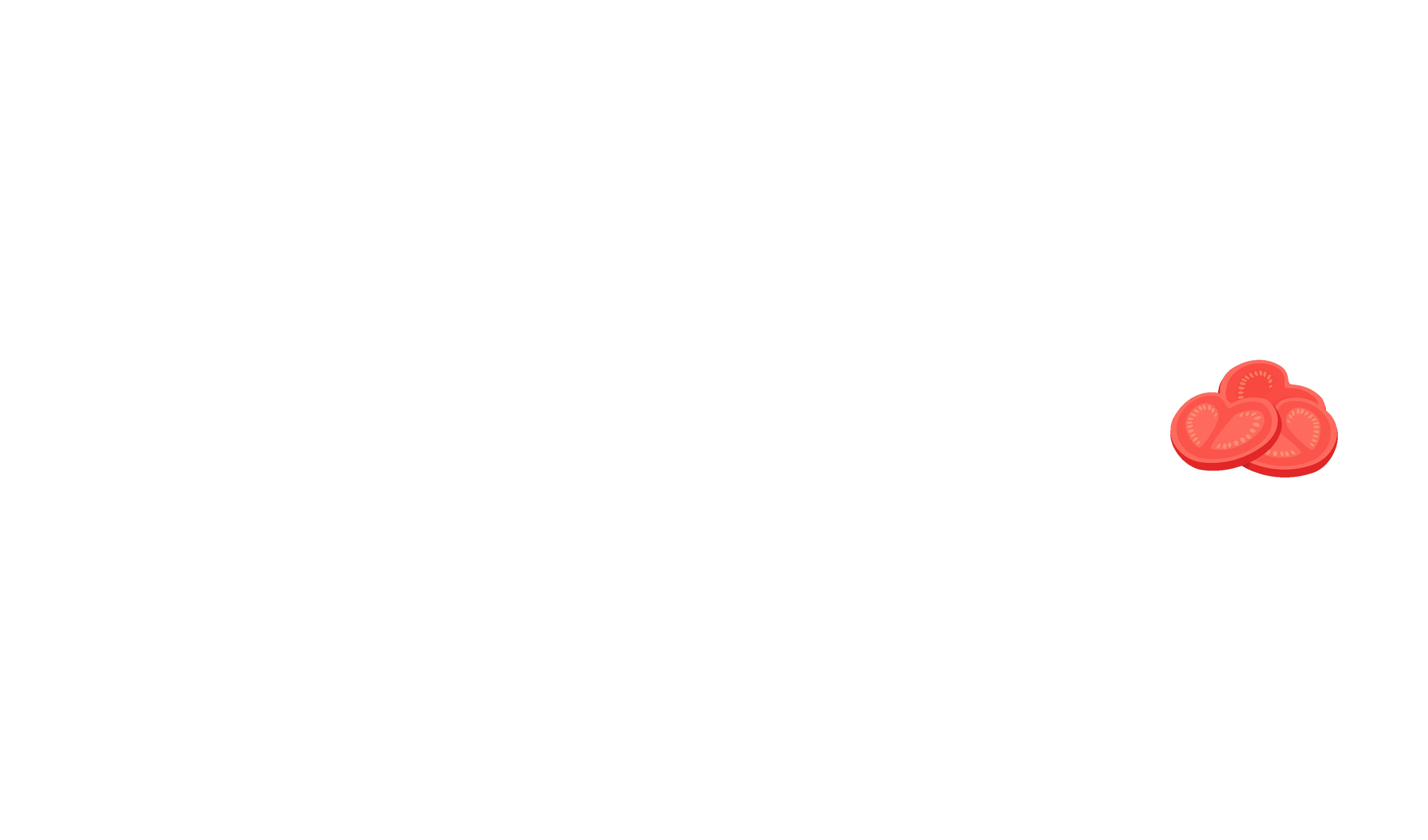 Biển cảnh báo đá lở
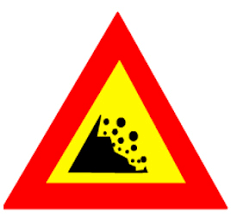 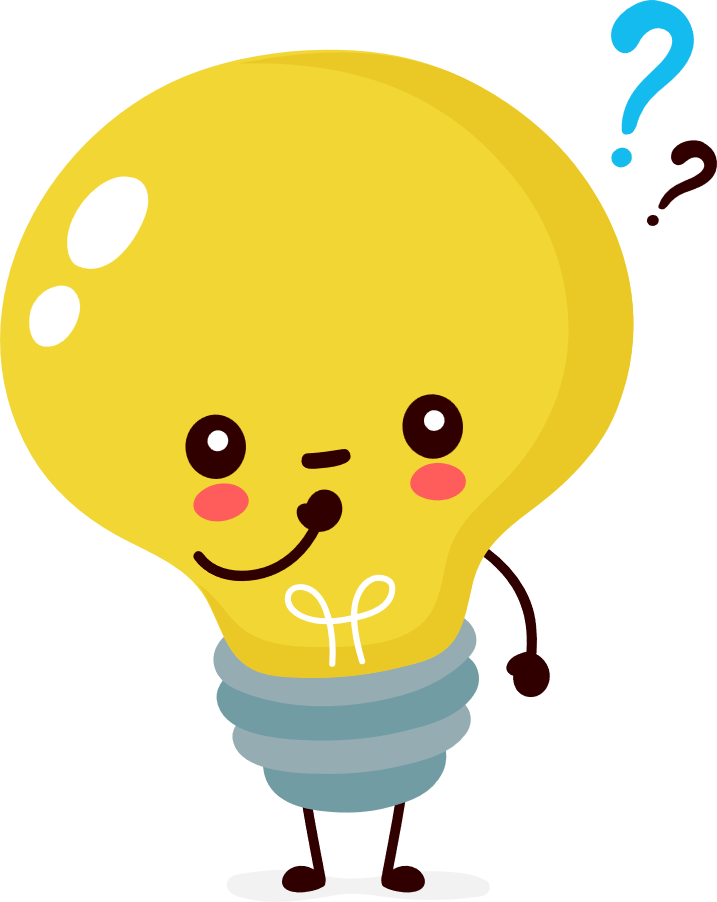 Biển báo giao thông để báo trước gần tới một đoạn đường có hiện tượng đất đá từ trên ta luy dụt lở bất ngờ gây nguy hiểm cho xe cộ và người đi đường, đặc biệt là ở những đoạn đường miền núi.
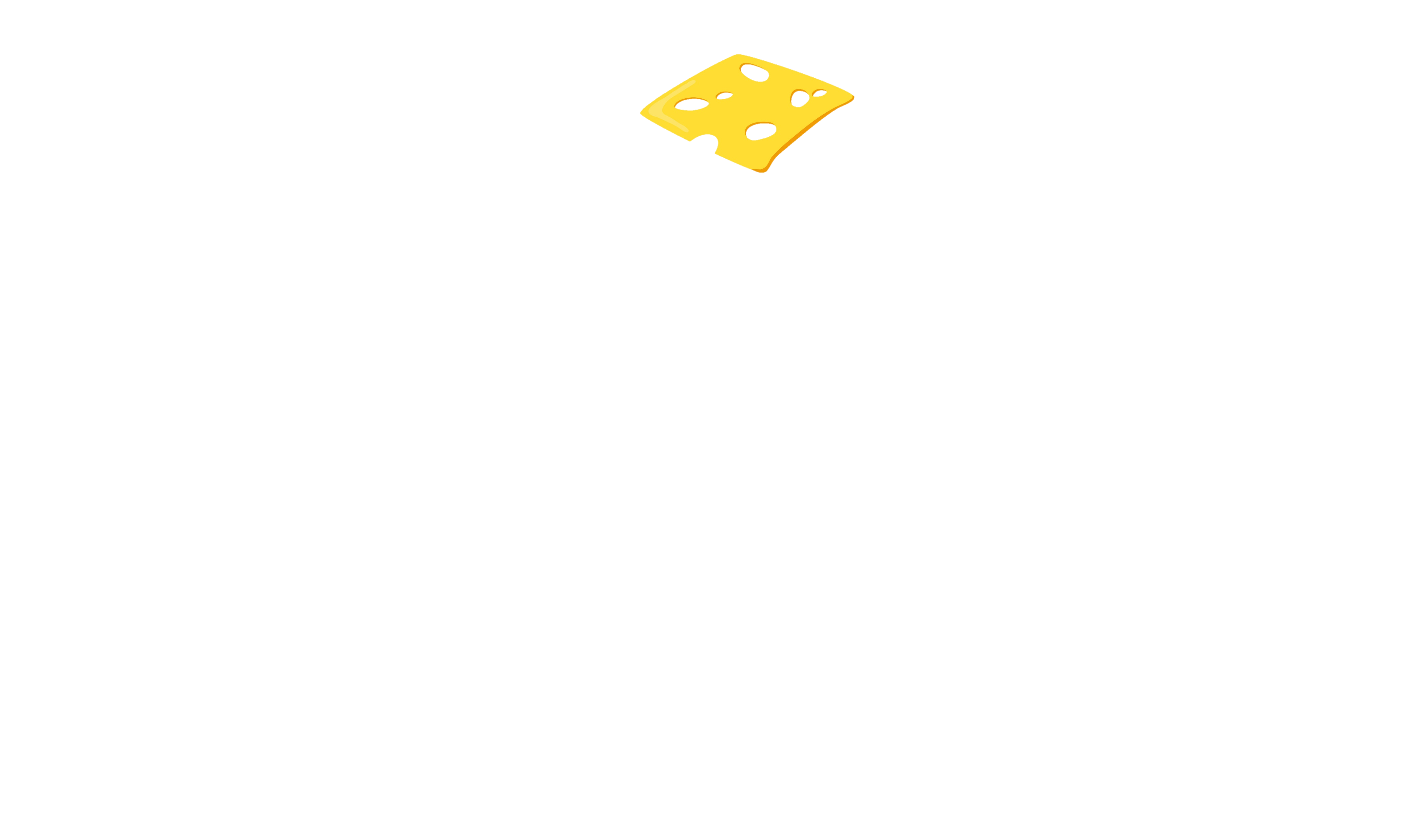 Tên và ý nghĩa của biển báo giao thông này là gì?
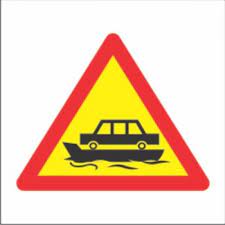 Biển cảnh báo sắp đến bến phà
Biển báo này để báo trước sắp đến bến phà. Người sử dụng đường phải tuân theo nội quy bến phà.
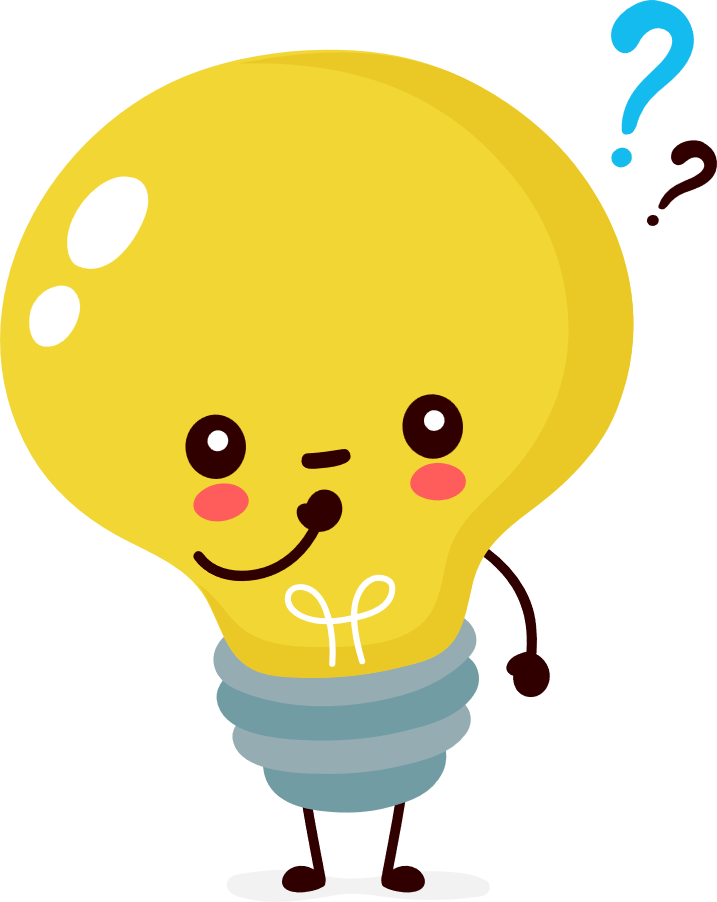 Tên và ý nghĩa của biển báo giao thông này là gì?
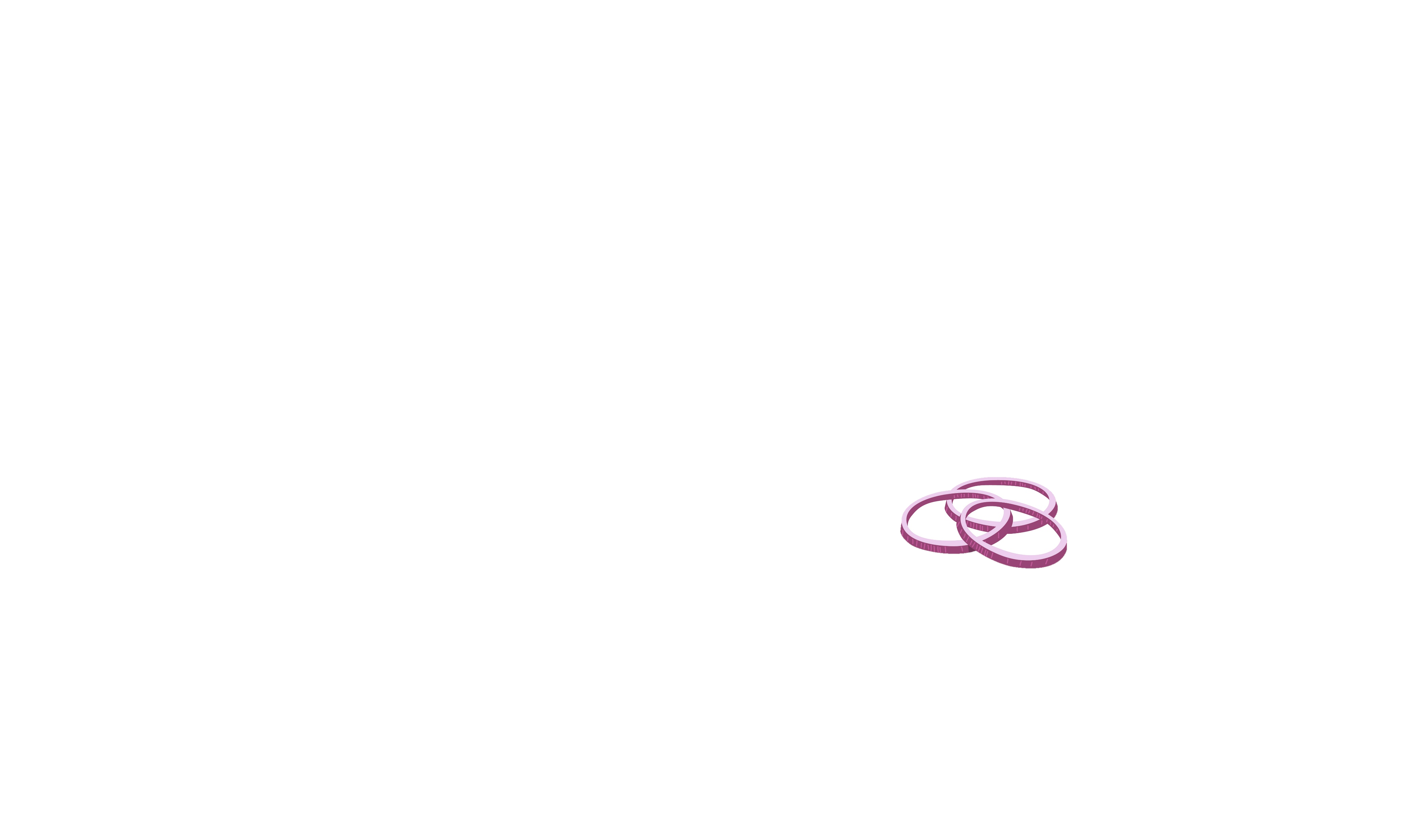 Biển cảnh báo phía trước có trẻ em
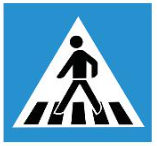 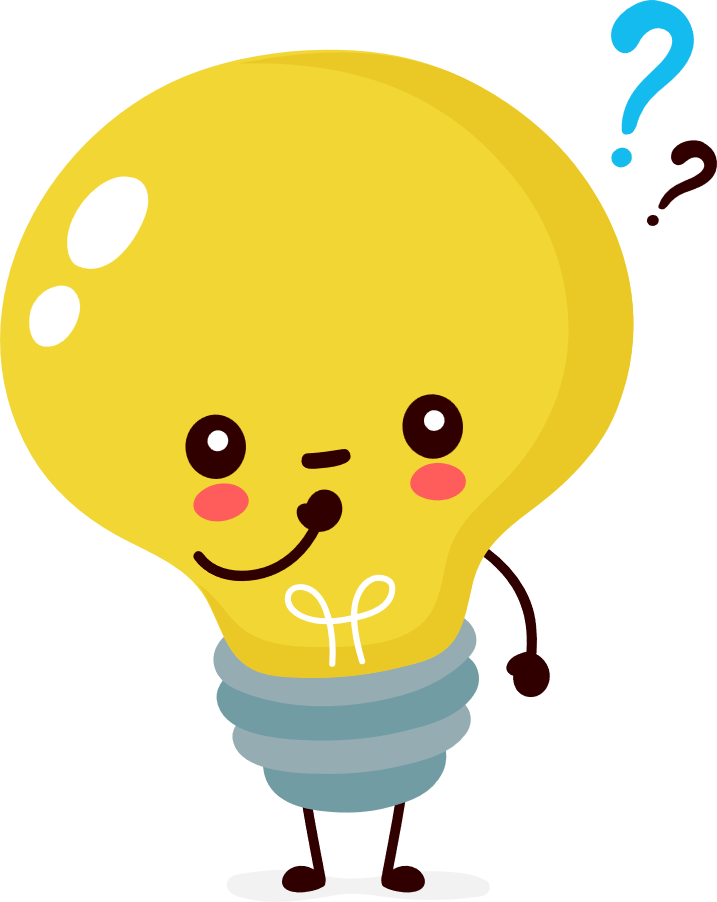 Biển báo này báo trước là gần đến đoạn đường thường có trẻ em đi ngang qua hoặc tụ tập trên đường như gần vườn trẻ, trường học, câu lạc bộ.
Ta daaaa… Chúc mừng các bạn đã hoàn thành xong buổi học hôm nay! Đây là thành phẩm của các bạn.
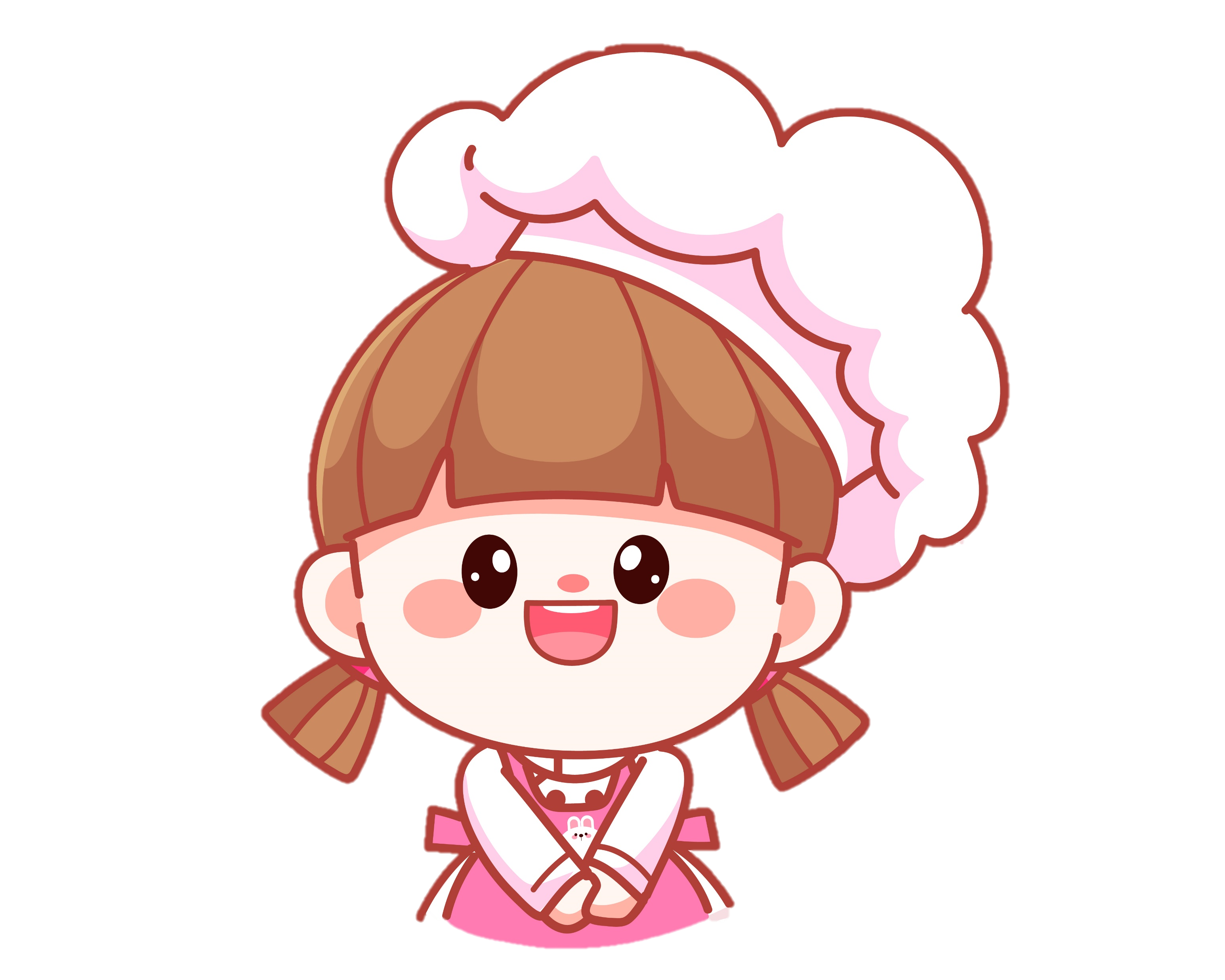 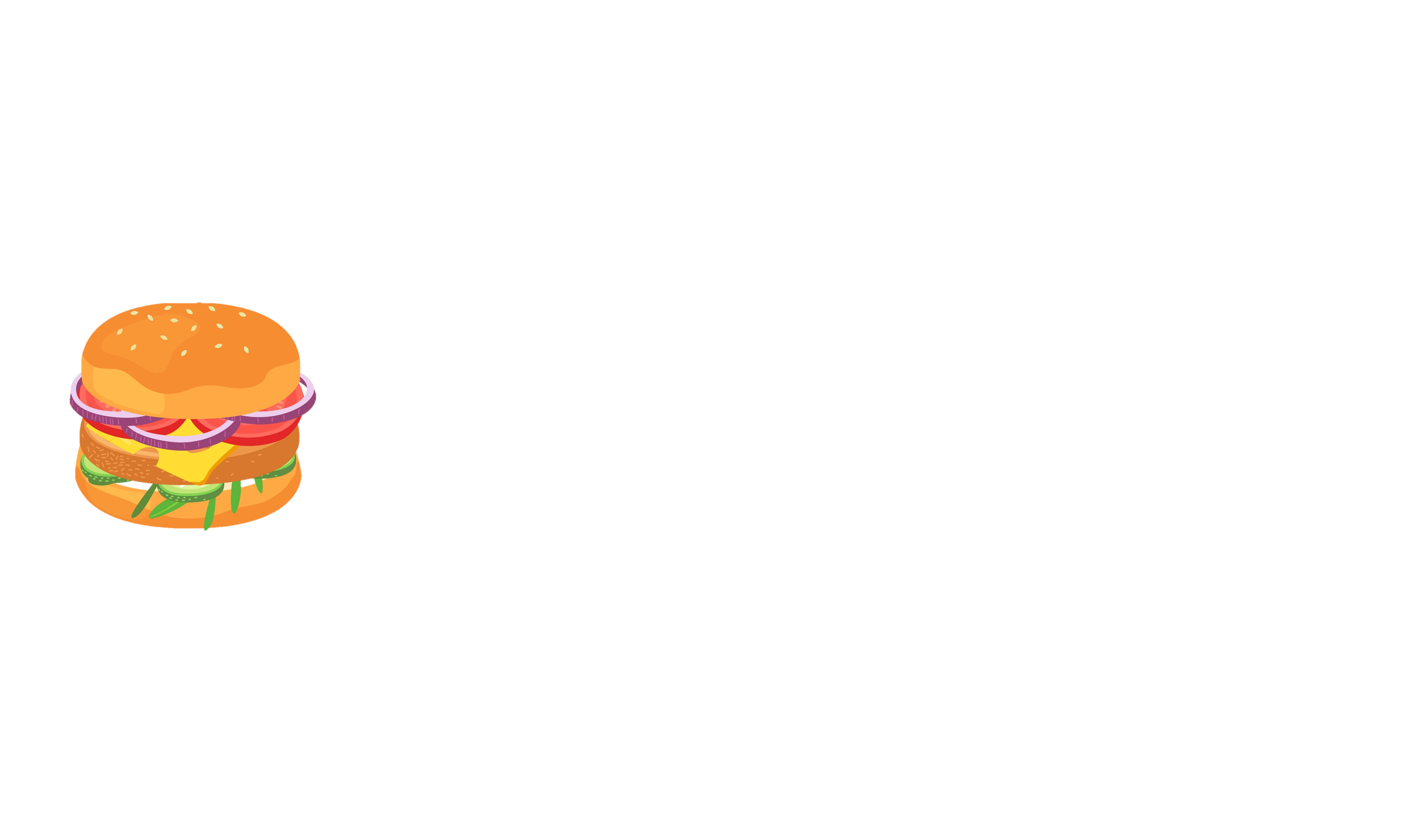 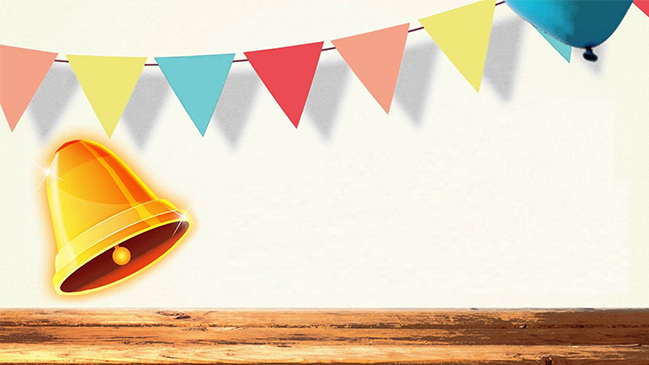 RUNG
CHUÔNG VÀNG
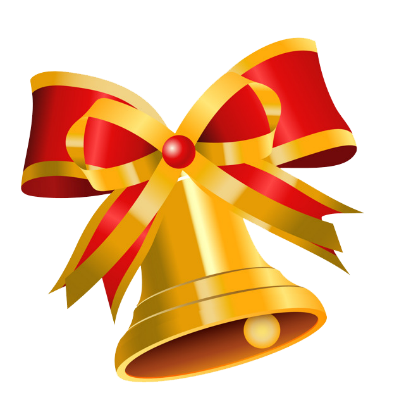 6
1
2
3
4
5
7
8
9
10
CÂU HỎI 1
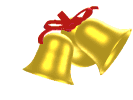 BẮT ĐẦU
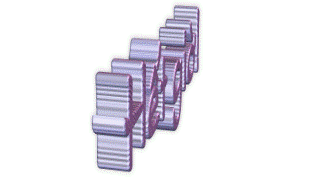 Trong lúc các bạn đang thảo luận nhóm, Minh vẽ bậy ra bàn. Em sẽ khuyên Minh điều gì? Vì sao?
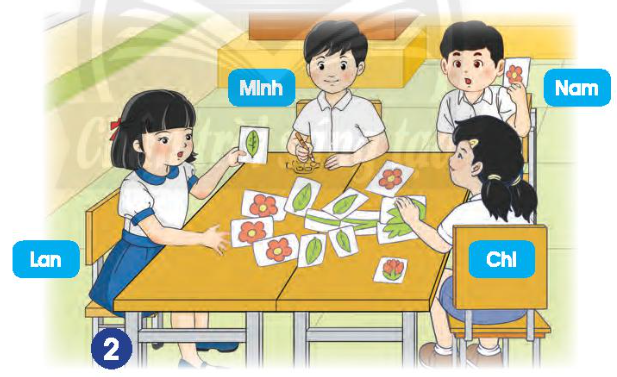 Đáp án:
Minh có hành vi chưa đúng đó là vẽ lên bàn. Các bạn nên khuyên Minh: “Bạn không nên vẽ lên bàn.”
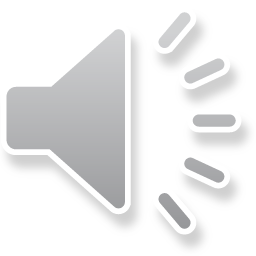 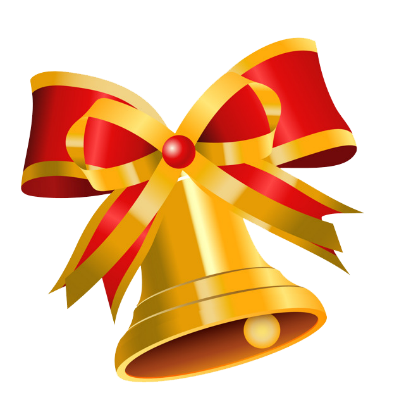 6
1
2
3
4
5
7
8
9
10
CÂU HỎI 2
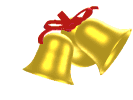 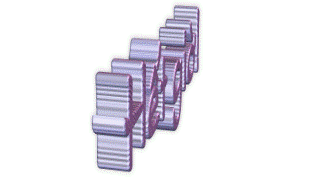 BẮT ĐẦU
Em sẽ khuyên bạn điều gì trong tình huống sau:
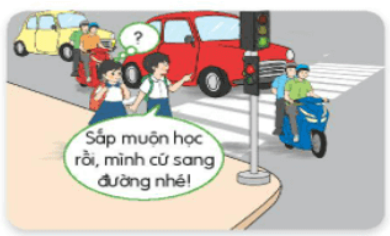 Đáp án:
Khuyên bạn không nên qua đường khi đèn vẫn xanh và đứng chờ cho đến khi đèn đỏ.
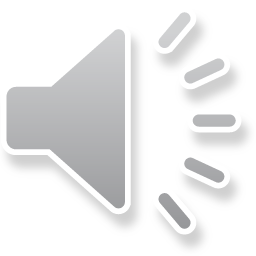 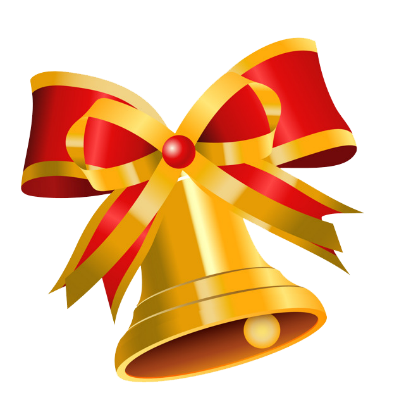 6
1
2
3
4
5
7
8
9
10
CÂU HỎI 3
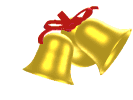 BẮT ĐẦU
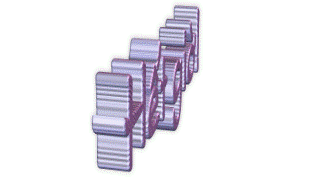 Em sẽ khuyên bạn điều gì trong tình huống sau:
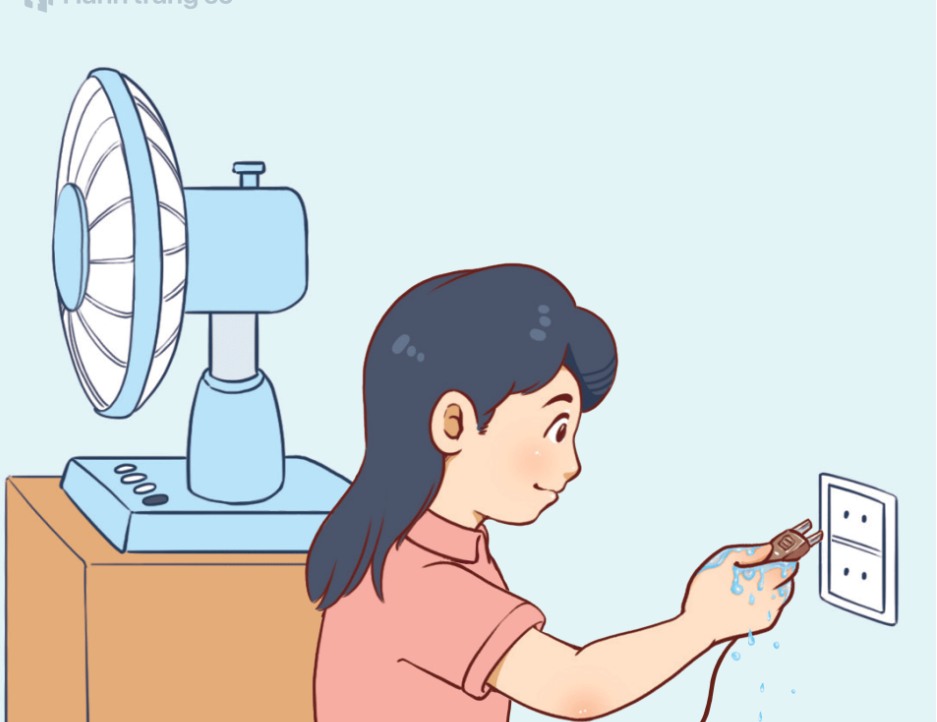 Đáp án:
Em sẽ khuyên bạn là nên lấy khăn lau khô tay trước rồi hãy cắm điện vào, tay ướt rất nguy hiểm, dễ bị điện giật.
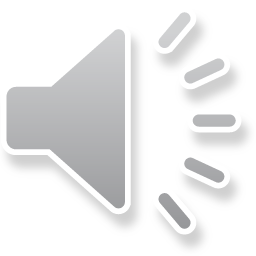 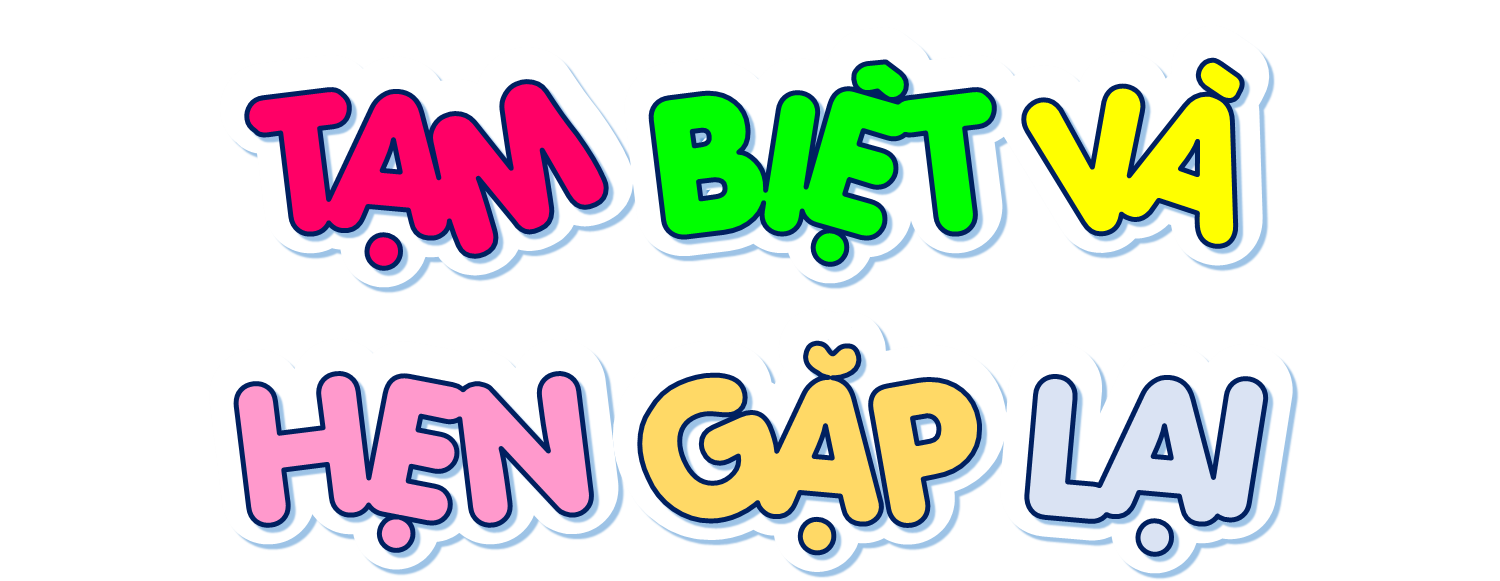 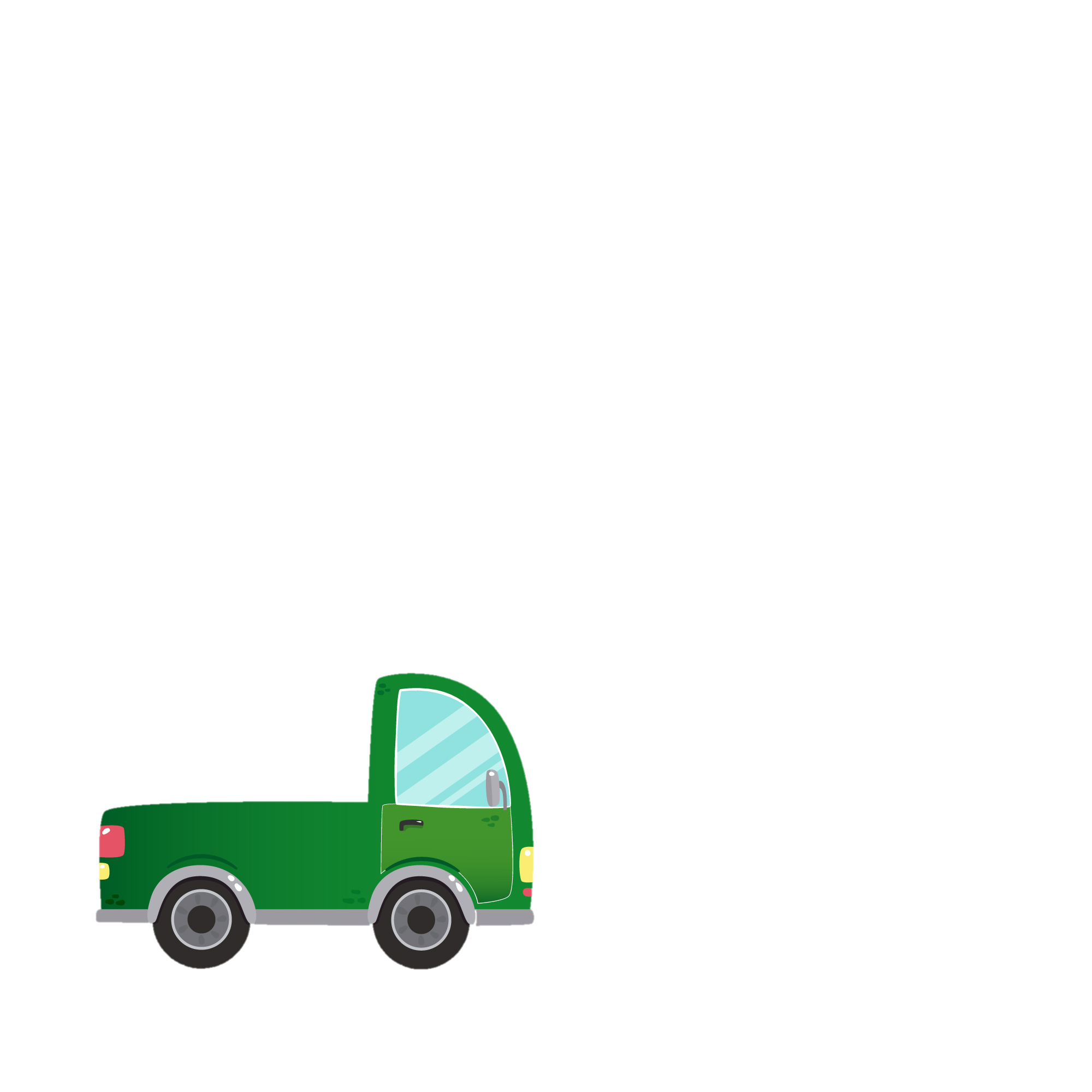 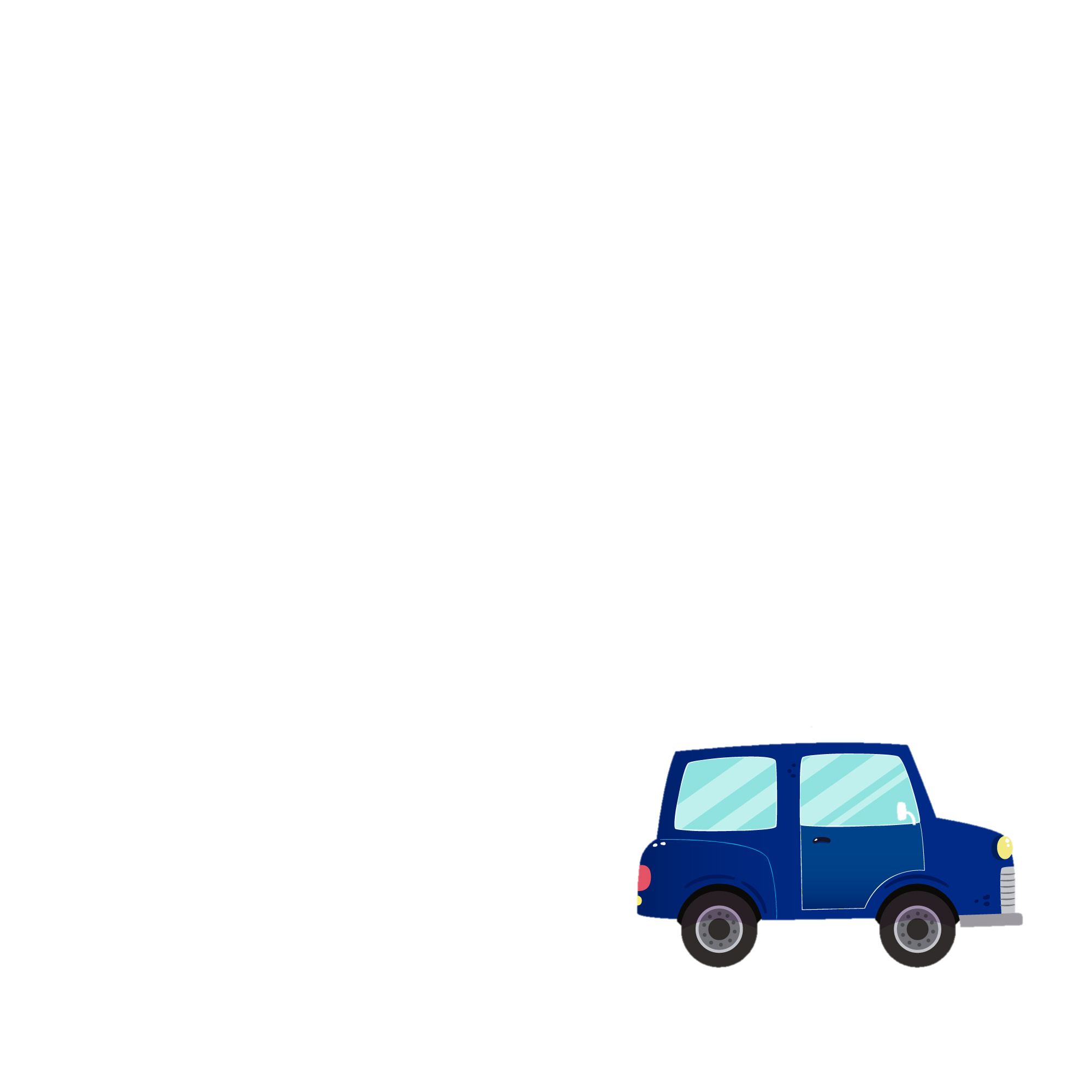 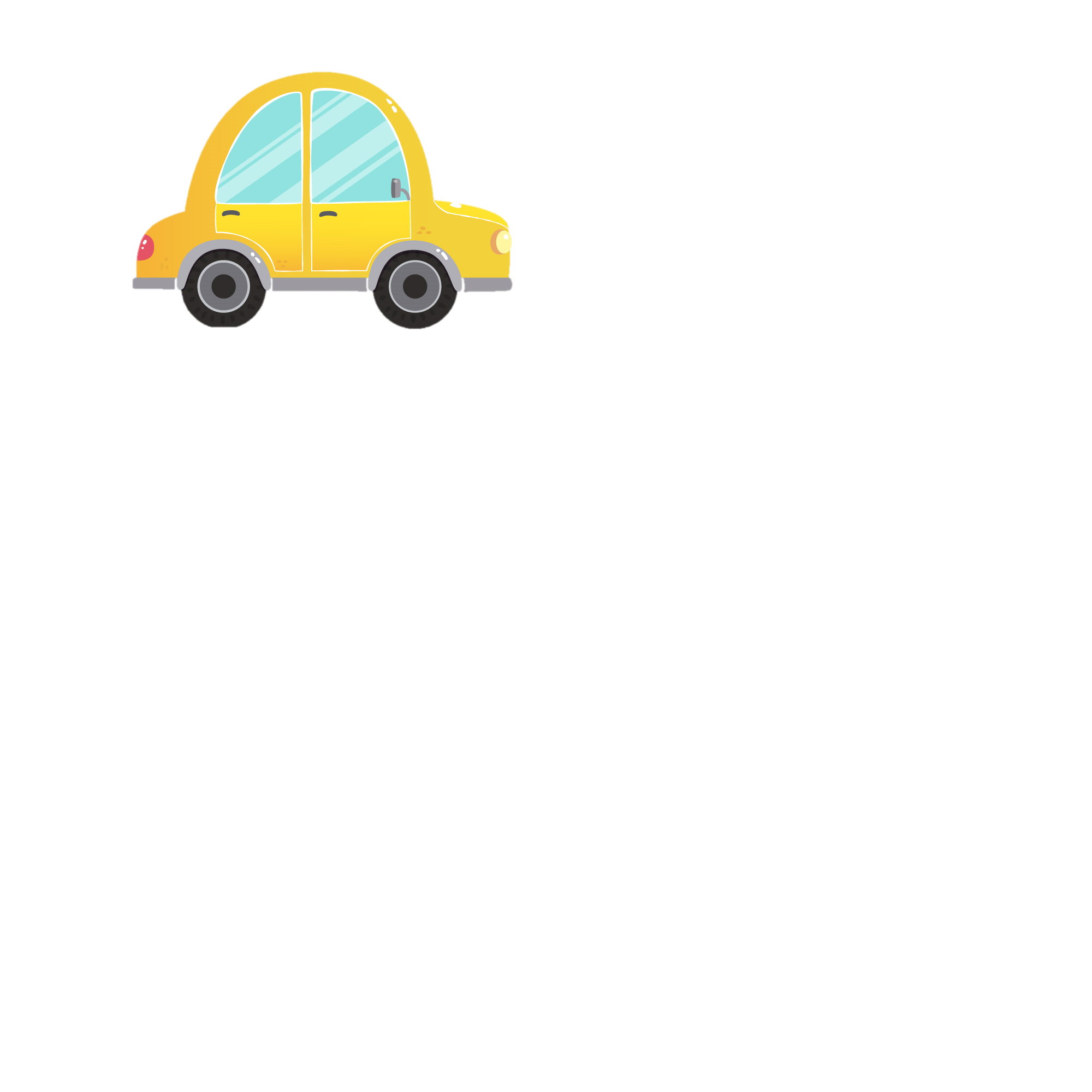